OSL640:  INTRODUCTION TO OPEN SOURCE SYSTEMS     Week 12 lesson   logic continued: if – elif – else statement   Loops continued: for loop / while loop   exit & break statements / error-checking / export command   start-up files / further study
Photos and icons used in this slide show are licensed under CC BY-SA
Lesson  topics
Additional Control Flow Statements
if-elif-else
for loop (continued)
while loop
exit and break statements / Error Checking / export Command
Demonstration
Start-up Files
Definition / Purpose
/etc/profile , ~/.bash_profile , ~/.bashrc , ~/.bash_logout / Demonstration
Further Studies in Linux
Perform Week 12  Tutorial
Investigations 1, 2 & 3
Review Questions (Questions 1 - 8)
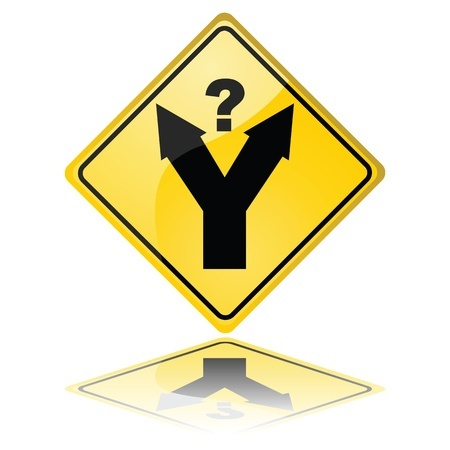 Additional Control flow Statements
As discussed in a previous lesson, we can usecontrol flow statements that will control the sequence ofa running script based on various situations or conditions.
Control Flow Statement are used to make your shell scripts more flexible and can adapt to changing situations.
We are going to learn more types of control flow statements (both logical and loops) to give more flexibility and power toyour shell scripts.
Additional Control flow Statements
if-elif-else Statements
If the test condition returns a TRUE value, then the Linux Commands between then and else statements are executed. 
If the test returns a FALSE value, then a new condition is tested, and action is taken if the result is TRUE
Otherwise, an action will be taken if the new test condition is FALSE
Example:if [ $num1 –lt $num2 ] then     echo “Less Than” elif [ $num1 –gt $num2 ] then    echo “Greater Than”else    echo “Equal to”fi
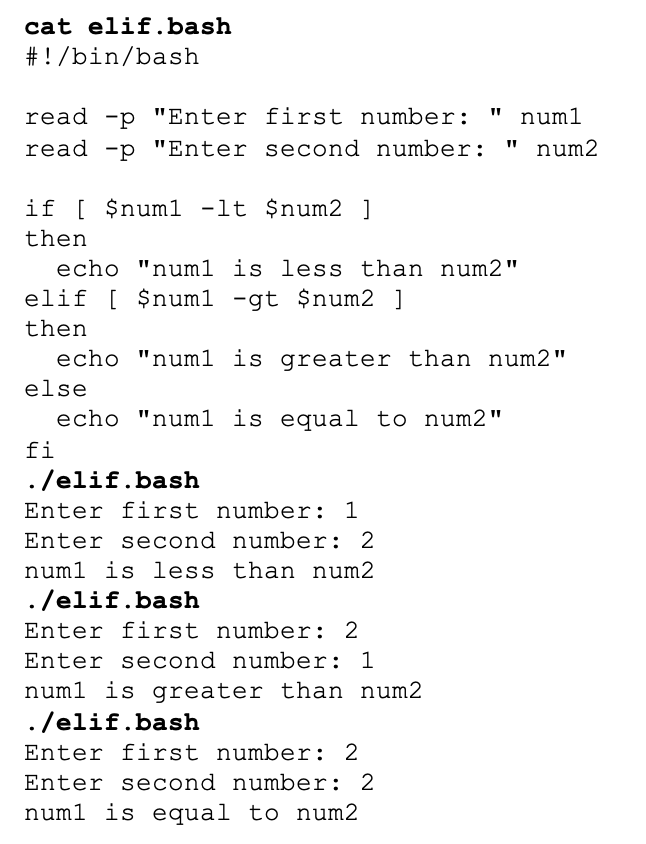 Additional Control flow Statements
Instructor Demonstration
Task:Create a Bash Shell script to prompt the user for a  percentage grade. The shell script will then assign a letter grade based on the percentage grade.
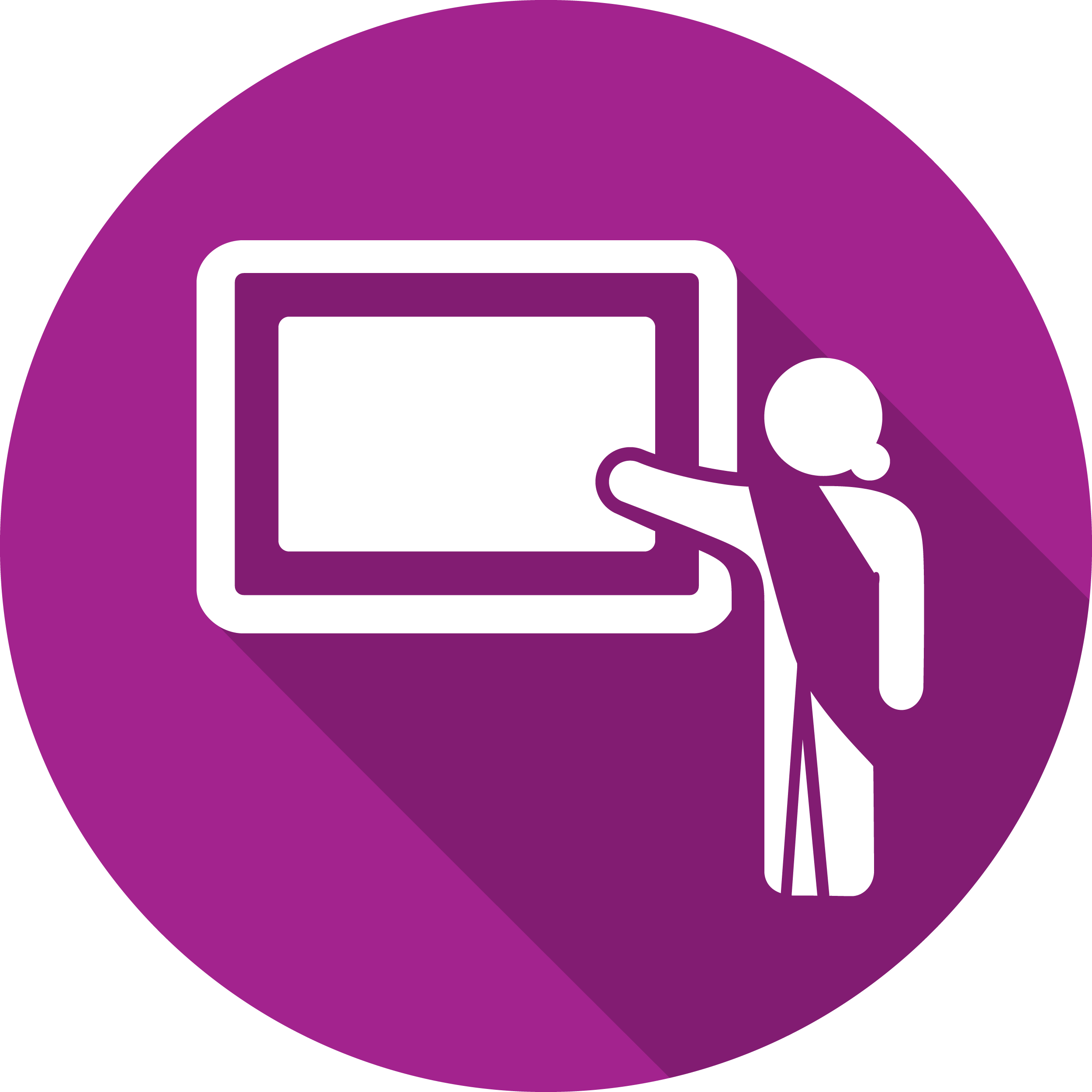 Additional Control flow Statements
for Loop
In a previous lesson, you learned how to use the for loop using a list.
A list consists of arguments that are used for each iteration of the loop.
Example:
for item in list 
do
    command(s) 
Done
NOTE: There are other ways we can use the for loop (including command substitution) to allow our shell scripts to be more effective.
Additional Control flow Statements
for Loop using Command Substitution
In the example below, we will use command substitution to issue the ls command and have that output (filenames) become arguments in the for list.
Example:
for var in $(ls)
do
    echo “Filename is: $var” 
Done
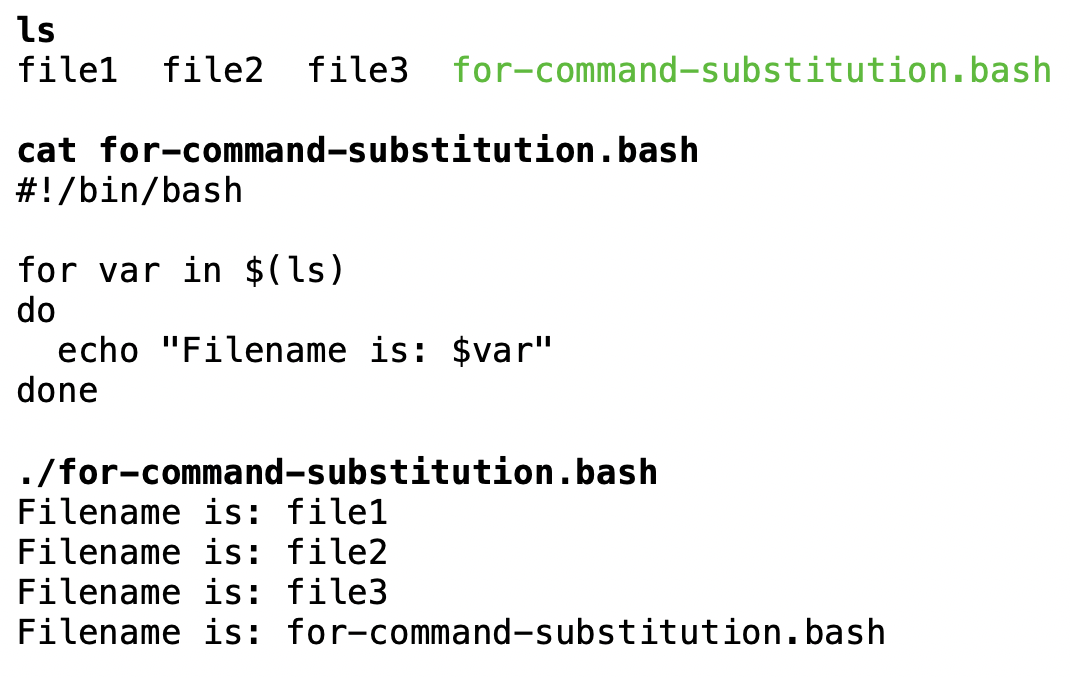 Additional Control flow Statements
Instructor Demonstration
Task:Create a Bash Shell script to clear the screen and then display all files (non-hidden) in your home directory.The output should show files on each line and number:

For Example:
File 1: abc.txtFile 2: def.txtFile 3: ghi.txtetc…
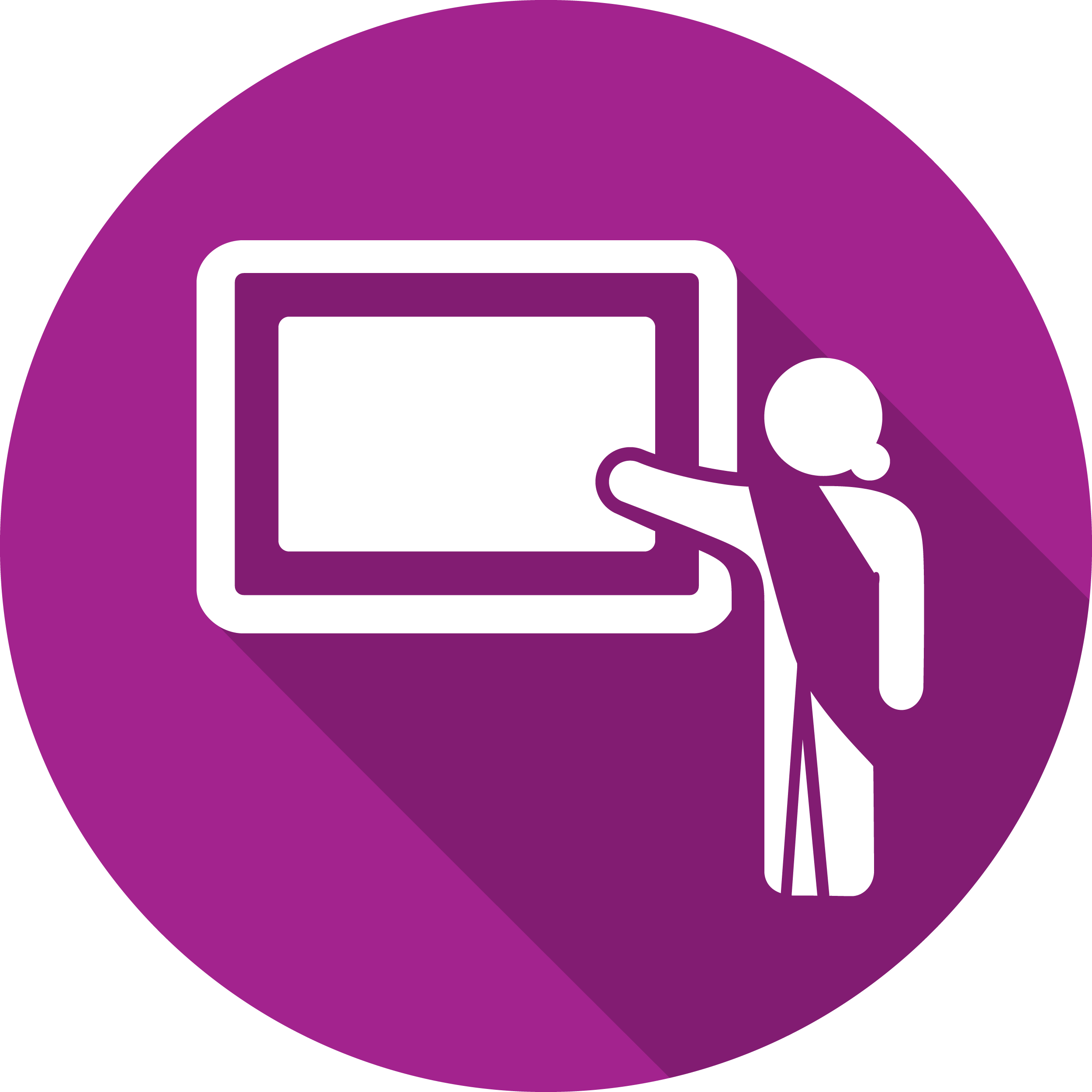 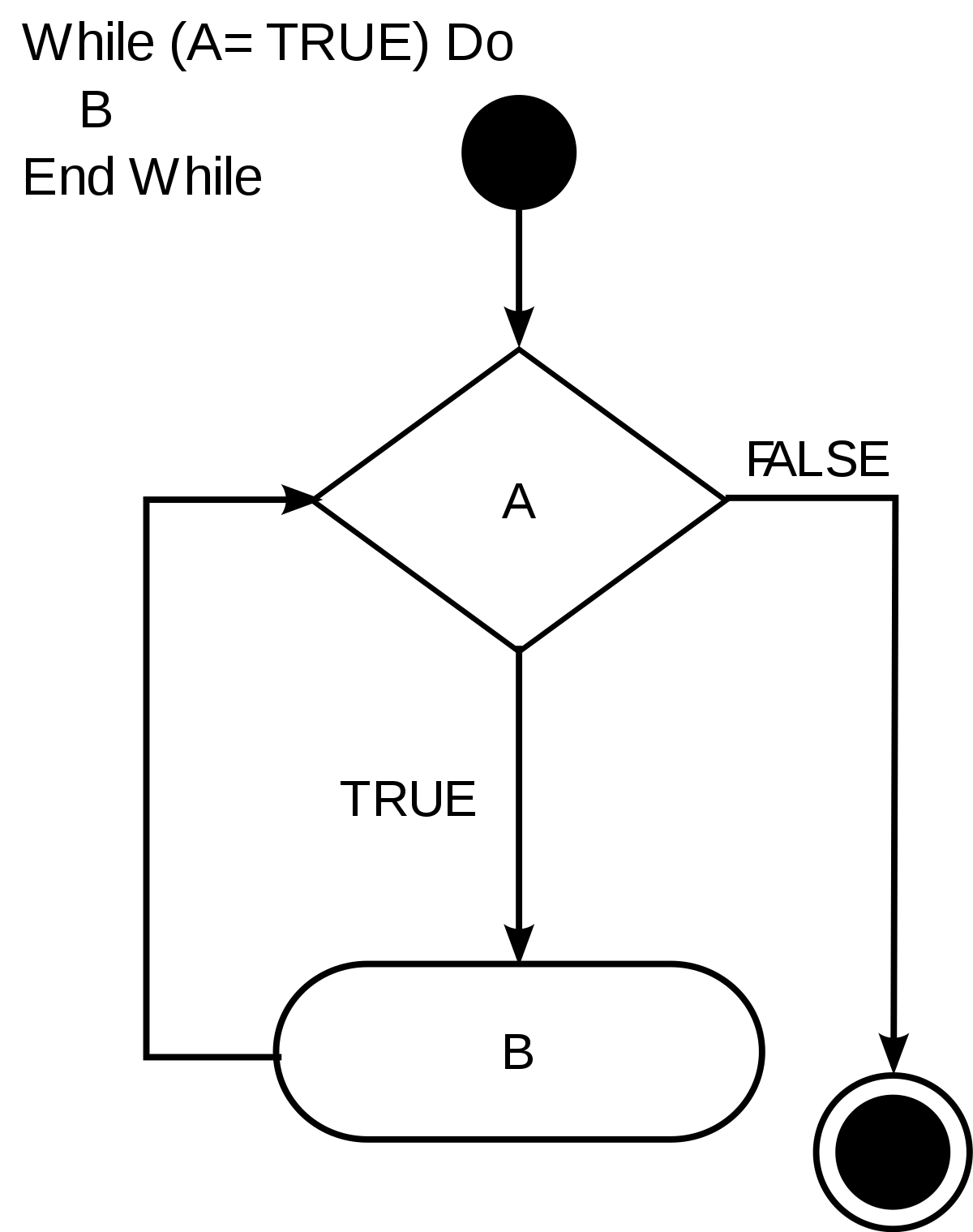 Additional Control flow Statements
Using the while Loop Statement
The condition/expression is evaluated, and if the condition/expression is TRUE, the code within … the block is executed. 
This repeats until the condition/expression becomes FALSE.Reference: https://en.wikipedia.org/wiki/While_loop
Example:answer=10read –p “pick a number between 1 and 10: “ guesswhile [ $guess –ne 10 ]do     read –p “Try again: “ guessdoneecho “You are correct”
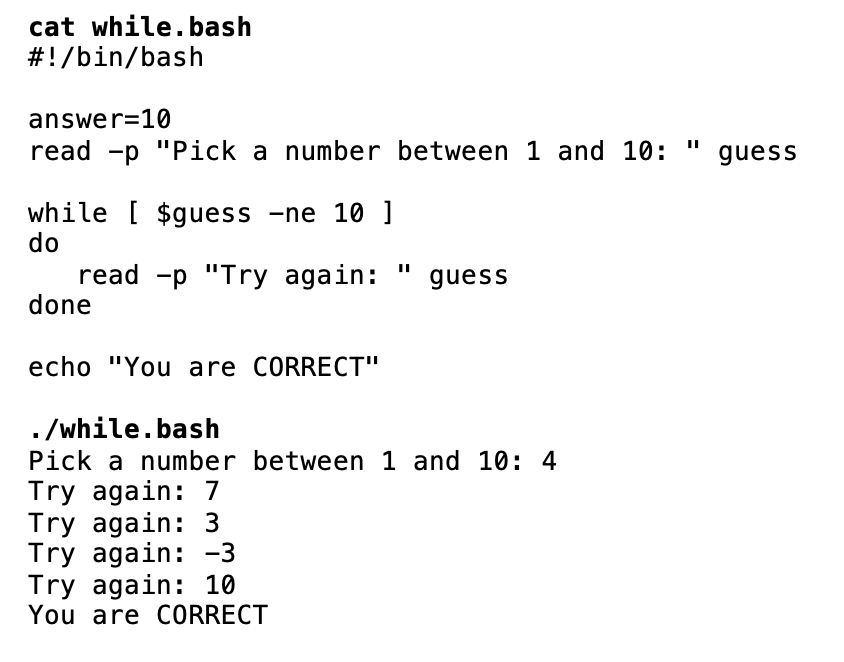 Additional Control flow Statements
Instructor Demonstration
Task:Create a Bash Shell script to prompt the user for a  number (error check for an unsigned integer). Once the user enters a VALID unsigned integer, count-down the numbers on a separate line by a value of 1 until you reach the value 1, then print on the last line:  Blast Off!
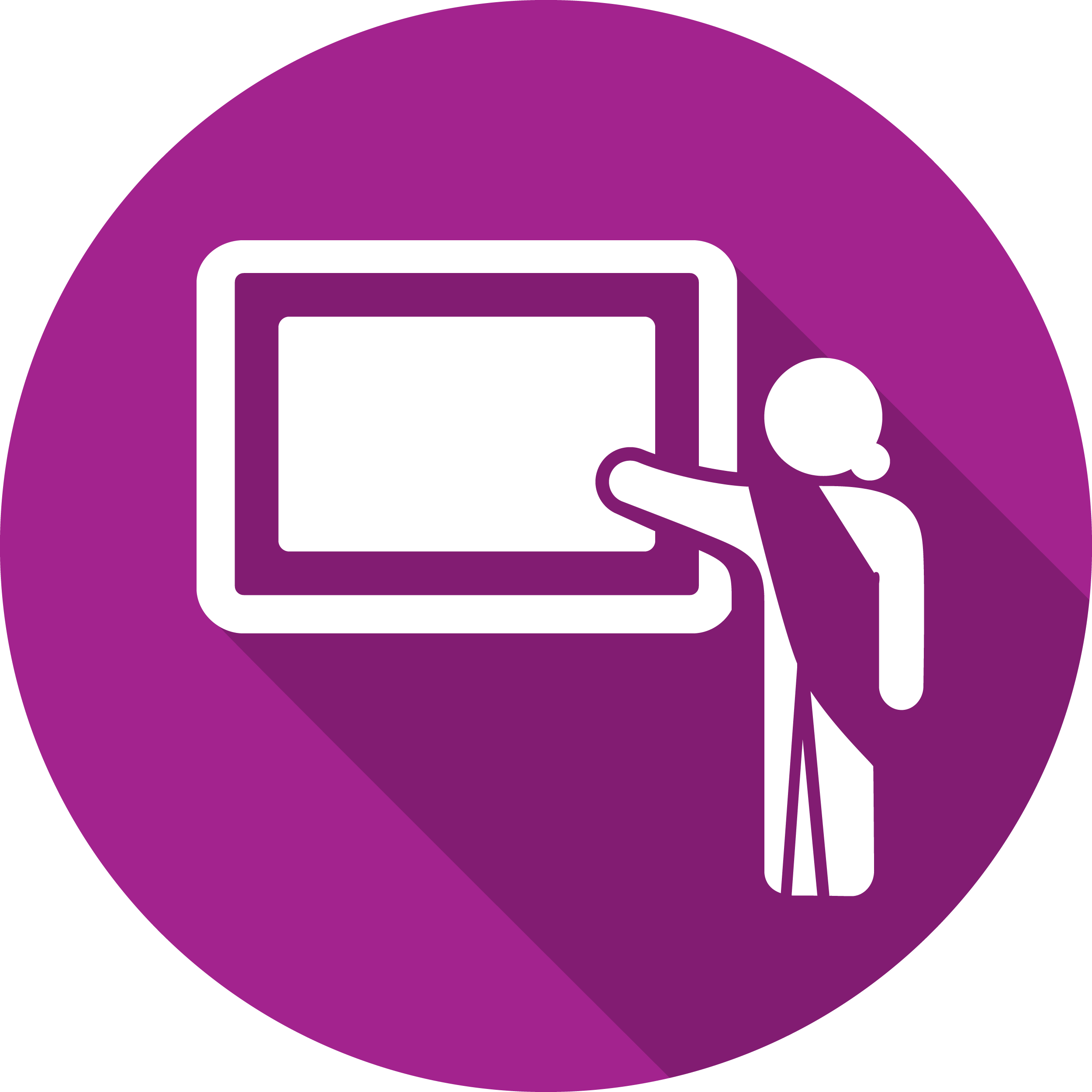 Exit statement
The exit statement is used to terminate a shell script. 
This statement is very useful when combined with logic in a shell script.  The exit command can contain an argument to provide the exit status of your shell script.
Example:
if [ $# -ne 1 ]
then
  echo "USAGE: $0 [arg]"
  exit 1
fi
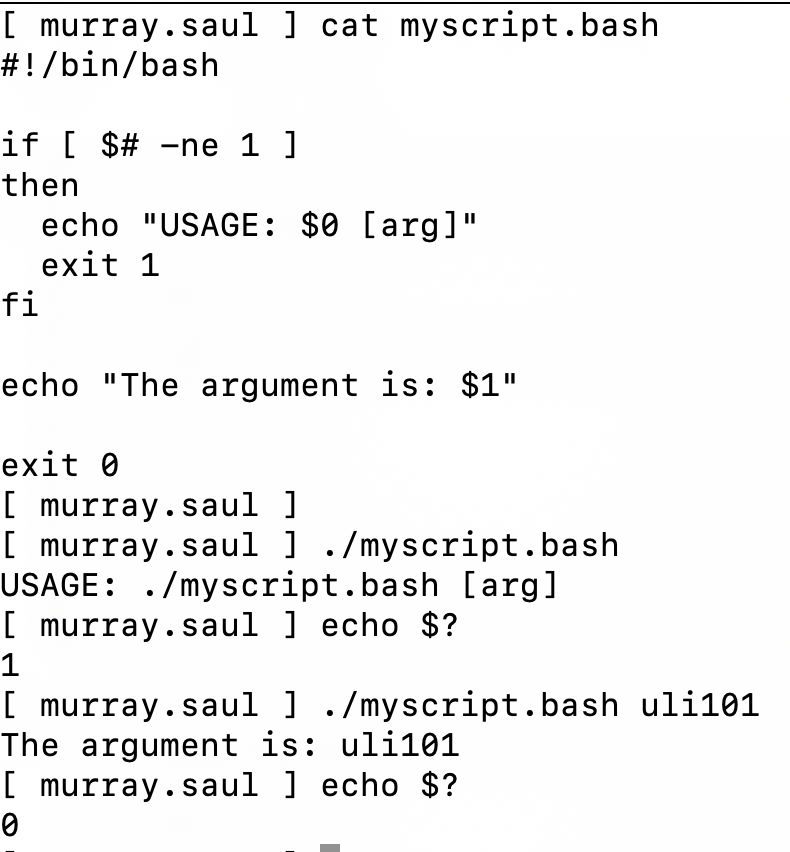 break statement
The break statement is used to terminate a loop.
Although the loop terminates, the shell script will continue running.
Example:
read -p "Enter a number: " number
while [ $number -ne 5 ]
do
   read -p "Try again. Enter a number: " number
   if [ $number -eq 5 ]
   then
     break
   fi
done
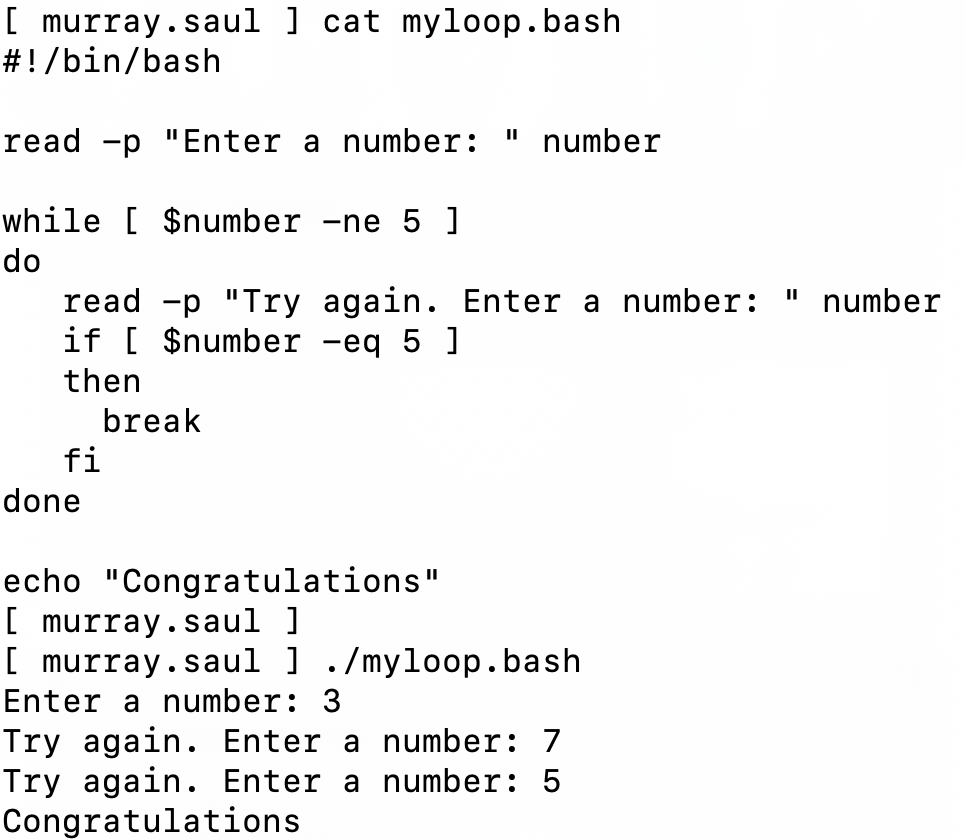 ERROR-CHeCking
As mentioned in Week 10,  instead of using the test command, you can run a Linux command or Linux pipeline command to test a condition. 
We can use a Linux pipeline command to force the user to enter a valid unsigned integer.
Example:read -p "Enter a mark (0-100): " mark while ! echo $mark | egrep "^[0-9]{1,}$" > /dev/null 2> /dev/nulldo   read -p "Not a valid number. Enter a mark (0-100): " markdone
ERROR-CHeCking
Compound operators can be used when testing conditions.
&& represent  AND  which requires ALL test conditions to be TRUE for the result to be TRUE.
|| represents OR which only requires one test condition to be TRUE for the  result to be TRUE.  If ALL conditions are FALSE, then the result will be FALSE.
Example:read -p "Enter a mark (0-100): " mark while [ $mark -lt 0 ] || [ $mark -gt 100 ]do   read -p "Invalid number range. Enter a mark (0-100): " markdone
RUNNING Shell scripts within shell scripts
You can run shell scripts inside of shell scripts.
If you want the value variables to transfer to “inside” the shell script, you would need to use the export command prior to executing the inside shell script.
Example of NOT using export Command:	 	Example of using export Command:
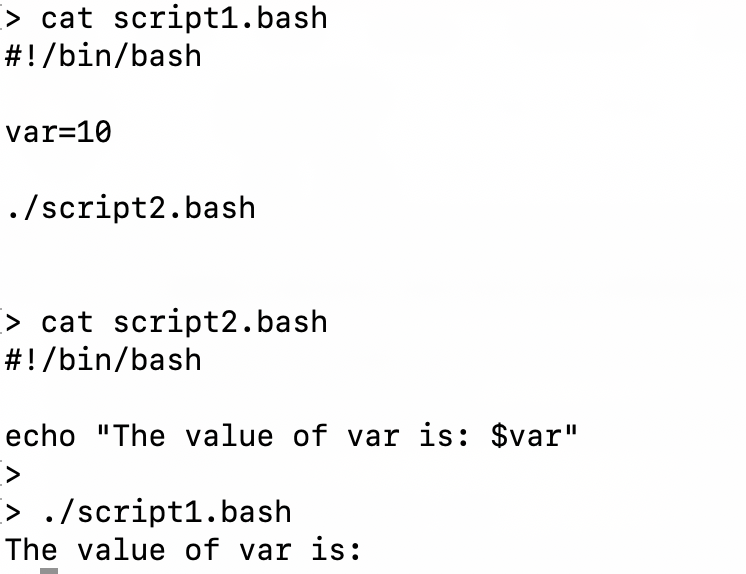 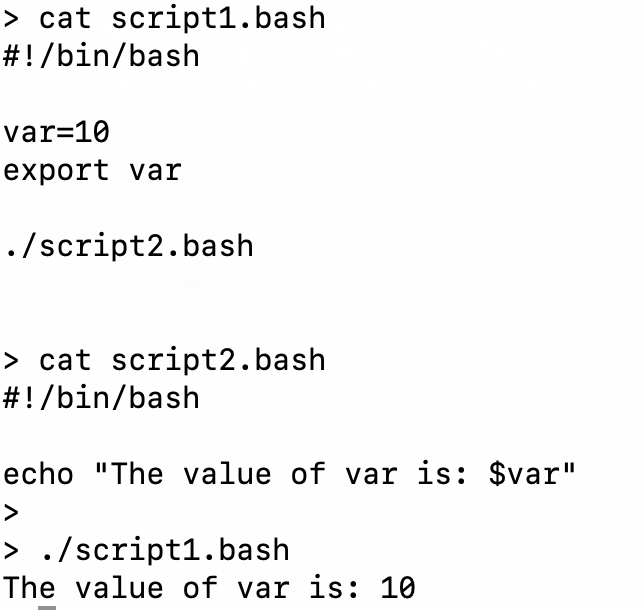 Additional Control flow Statements
Instructor Demonstration
Your instructor will demonstrate the use of the exit and break statements as well as the export command.
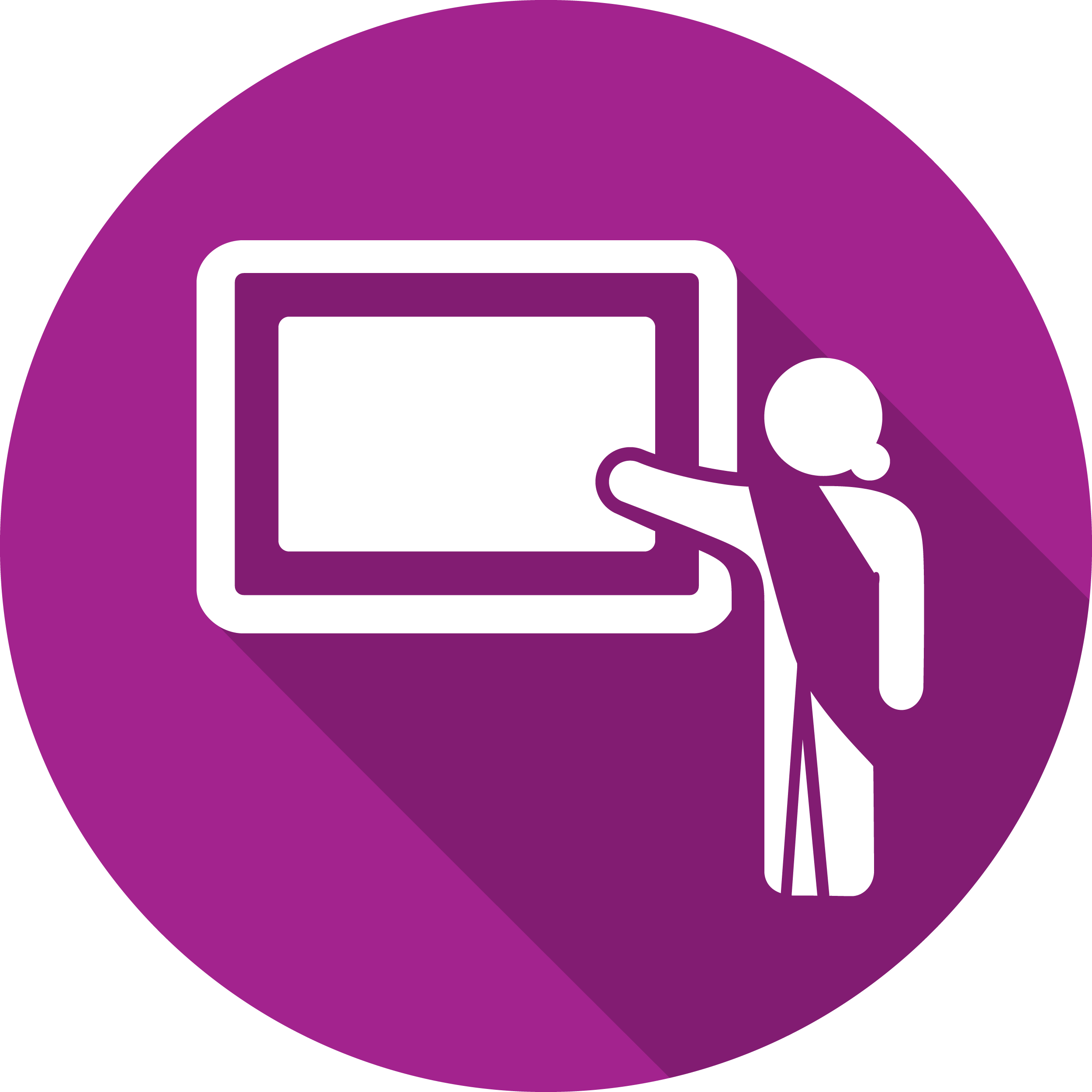 Startup files
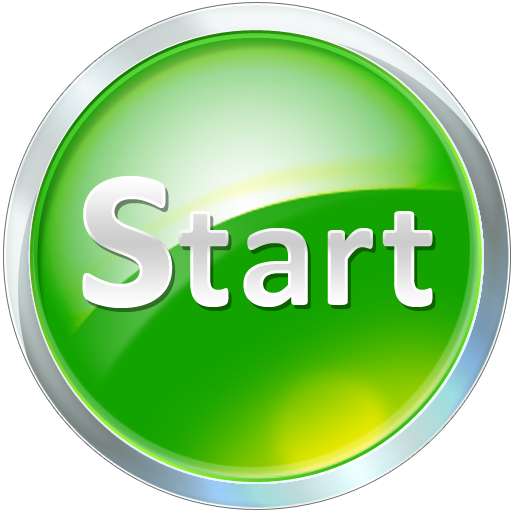 Start-up Files
Shell configuration (start-up) files are scripts that are run when you log in, log out, or start a new shell. Start-up files can be used, for example, to set the prompt and screen display, create local variables, or create temporary Linux commands (aliases).
The file pathname /etc/profile belongs to the root user and is the first start-up file that executes when you log in, regardless of shell.
The /etc/bashrc file is used for setting the default Bash shell environments for users. It is generally NOT used to generate output from commands.
User-specific config start-up files are in the user's home directory: ~/.bash_profile runs when you log in ~/.bashrc runs when you start an interactive subshell.  You can use ~/.bash_profile to issue commands that produce output (eg. date, echo “hello”)
Startup files
Logout Files
There are files that reset or restore the environment or properly shut-down running programs when the user logs out of their shell.
User-specific logout start-up files are in the user's home directory: ~/.bash_logout
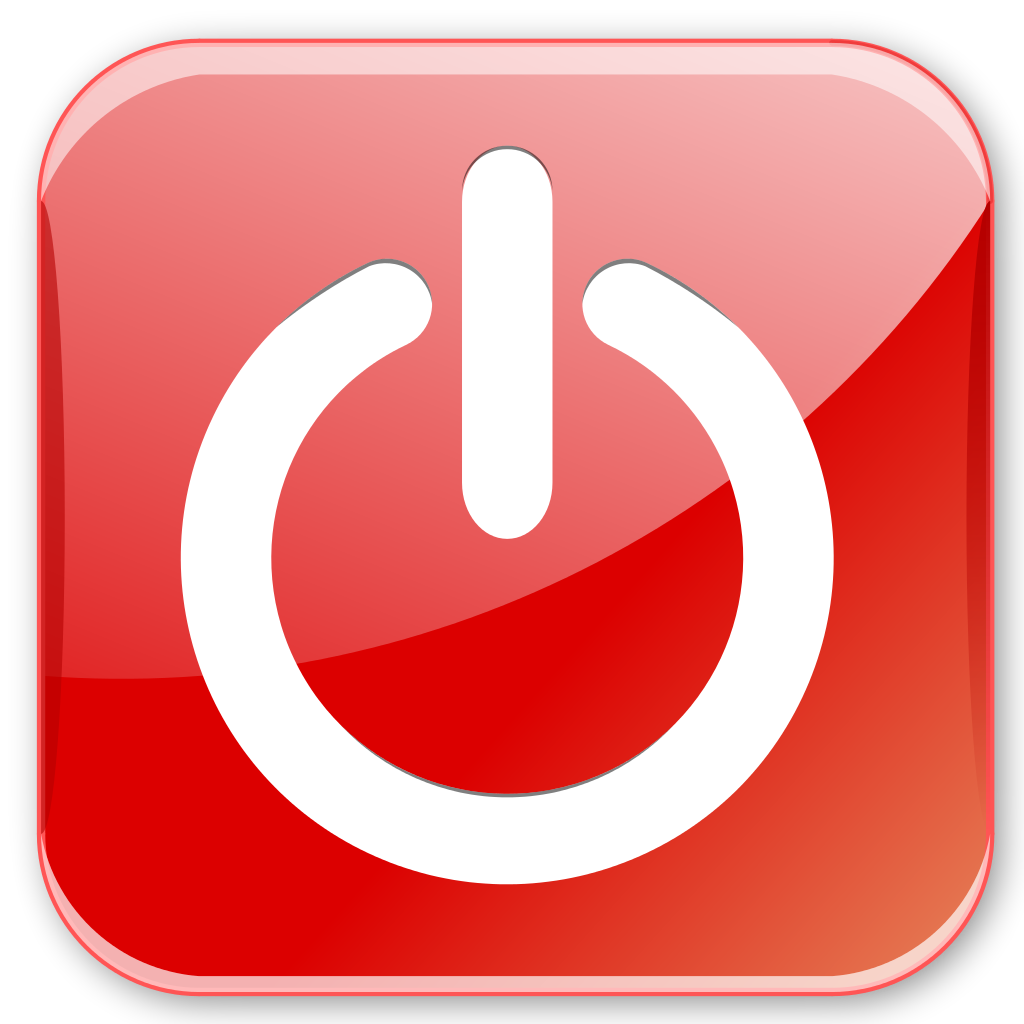 Startup files
Instructor Demonstration
Your instructor will demonstrate examples of using start-up files.
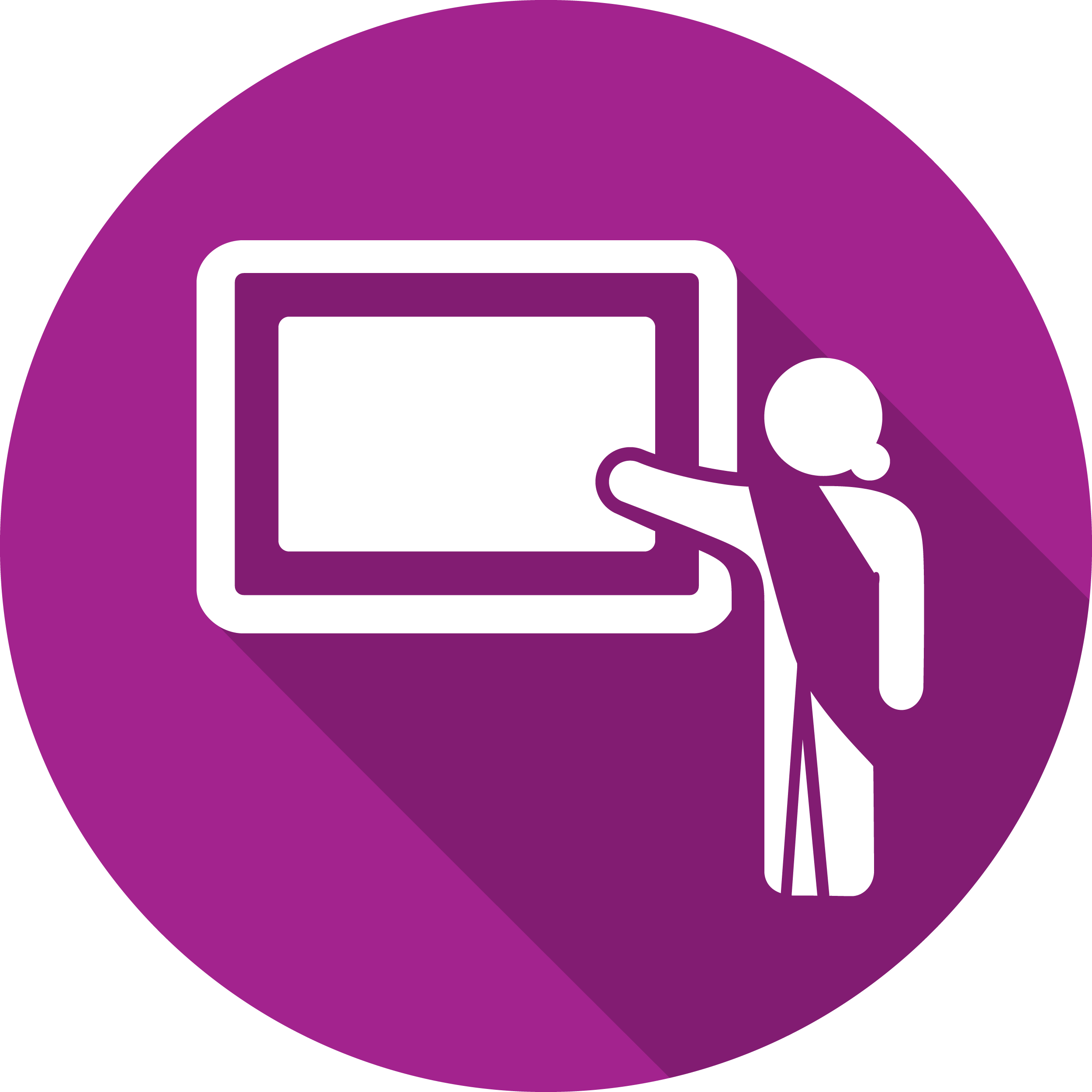 Further study
In order to get efficient in working in the Linux environment requires practice and applying what you have learned to administering Linux operating systems including: user management, installing and removing applications, network services and network security.
Although you are NOT required to perform Linux administration for this course, you will be learning these skills in the following future courses:
OSL740: Administration of Open Source Systems
OSL840: Advanced Administration of Open Source Systems
Take care and good luck in your future endeavours   :)
Additional Control flow Statements / features
Getting Practice
To get practice perform Week 12  Tutorial:
INVESTIGATION 1: ADDITIONAL LOGIC STATEMENTS
INVESTIGATION 2: ADDITIONAL LOOPING STATEMENTS
INVESTIGATION 3: USING STARTUP FILES

LINUX PRACTICE QUESTIONS  (Questions 1 - 8)